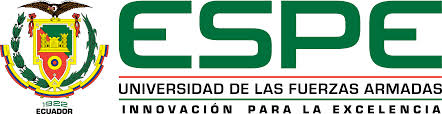 UNIVERSIDAD DE LAS FUERZAS ARMADAS
DEPARTAMENTO DE CIENCIAS HUMANAS Y SOCIALES 
 
CARRERA EN LICENCIATURA EN CIENCIAS DE LA ACTIVIDAD FÍSICA, DEPORTES Y RECREACIÓN
 TESIS PREVIO AL TITULO DE LICENCIADO EN CIENCIAS DE LA ACTIVIDAD FÍSICA, DEPORTES Y RECREACCIÓN 

TEMA: ACTIVIDADES DEPORTIVAS EXTRACURRICULARES EN LAS CAPACIDADES COORDINATIVAS
AUTOR: CUEVA NARANJO, MARCO VINICIO 
DIRECTOR: MSC. CARRASCO, ORLANDO
UNIVERSIDAD DE LAS FUERZAS ARMADAS ESPEDEPARTAMENTO DE CIENCIAS HUMANAS Y SOCIALES
CERTIFICADO
CERTIFICO: MSC. ORLANDO CARRASCO
CERTIFICA:
Que el trabajo de investigación titulado, ACTIVIDADES DEPORTIVAS EXTRACURRICULARES EN LAS CAPACIDADES COORDINATIVAS Realizado por el señor.  CUEVA NARANJO, MARCO VINICIO,  ha sido revisado prolijamente y cumple con los requerimientos: teóricos, científicos, técnicos, metodológicos y legales establecidos por la Universidad de las Fuerzas Armadas ESPE, por lo que nos permitimos acreditarlo y autorizar su entrega al Señor , MsC. MARIO VACA en su calidad de Director de la “CAFDER”. El trabajo en mención consta de un empastado y un disco compacto.   

                                                                                                          Sangolquí, Octubre del 2015
DIRECTOR
UNIVERSIDAD DE LAS FUERZAS ARMADAS ESPEDEPARTAMENTO DE CIENCIAS HUMANAS Y SOCIALES
DECLARACIÓN DE RESPONSABILIDAD
El trabajo de investigación titulado, “ACTIVIDADES DEPORTIVAS EXTRACURRICULARES EN LAS CAPACIDADES COORDINATIVAS” ha sido desarrollada con base a una  investigación exhaustiva, respetando derechos intelectuales de terceros,  conforme las citas que constan al pie de las páginas correspondientes,  cuyas fuentes se incorporan en la bibliografía. Consecuentemente este trabajo es de mi autoría. 
En virtud de ésta declaración me responsabilizo del contenido,  veracidad y alcance científico del proyecto de grado en mención.

                                                                                                   Sangolquí, Octubre del 2015 

CUEVA NARANJO, MARCO VINICIO
UNIVERSIDAD DE LAS FUERZAS ARMADAS ESPEDEPARTAMENTO DE CIENCIAS HUMANAS Y SOCIALES
AUTORIZACIÓN
Autorizo a la Universidad de la Fuerzas Armadas – ESPE, la publicación  en la biblioteca virtual, el trabajo de investigación titulado, “ACTIVIDADES DEPORTIVAS EXTRACURRICULARES EN LAS CAPACIDADES COORDINATIVAS” Cuyo contenido, ideas y criterio son de mi exclusiva responsabilidad y autoría. 
Sangolquí, Octubre del 2015
 
CUEVA NARANJO, MARCO VINICIO
AGRADECIMIENTO
Este trabajo de tesis ha sido una gran bendición en todo sentido y te lo agradezco a ti Augusto y Mariana, a ustedes Hermanos Yolanda, David, Narcisa, Fanny, Bolívar, y no cesan mis ganas de decir que es gracias a ustedes que esta meta está cumplida.
Gracias por estar presente no solo en esta etapa tan importante de mi vida, sino en todo momento ofreciéndome lo mejor y buscando lo mejor para mi persona.
A todos mis maestros de la Universidad de las Fuerzas Armadas “ESPE”, Carrera de Ciencias de la Actividad Física Deportes y Recreación, ya que ellos me enseñaron a valorar los estudios y a superarme día a  día, durante mi etapa estudiantil, gestores de la formación académica que me brindaron, quienes en su cátedra difundieron su saber de  forma sencilla y noble, mereciendo el aprecio y las consideraciones de sus alumnos. 
Un agradecimiento profundo y sincero a mi Director de Tesis y entrenador de futbol Msc. Orlando Carrasco, por el apoyo y dedicación en el trabajo de mi Tesis. 
Y a todas aquellas personas que de una u otra forma colaboran y participaron en la realización de esta investigación, hago extensivo mi más sincero agradecimiento.
Gracias a todos por su apoyo, esfuerzo y dedicación.   

CUEVA NARANJO, MARCO VINICIO
DEDICATORIA
Mi tesis la dedico con todo mi amor y cariño  
A Dios, por darme la oportunidad de vivir y por estar conmigo en cada paso que doy, por fortalecer mi corazón e iluminar mi mente y por haber puesto en mi camino a aquellas personas que han sido mi soporte y compañía durante todo el periodo de estudio.
A Mis padres Augusto Cueva y Mariana Naranjo, por ser los principales promotores de mis sueños, por darme la vida, quererme mucho, creer en mí y porque siempre me apoyaron. 
A mis hermanos que desde el exterior fueron un factor esencial de apoyo moral y emocional ya que me dieron una carrera que me servirá para mi futuro. 
A ti Deicy que cuando estuve cayendo me dabas esas palabras de aliento para no darme por vencido y seguir adelante en mis estudios. 
Gracias a la vida por darme este nuevo triunfo y disfrutarlo con todos  mis seres queridos. 
CUEVA NARANJO, MARCO VINICIO
INDICE DE CONTENIDOS
CERTIFICADO
DECLARACIÓN DE RESPONSABILIDAD
AUTORIZACIÓN
AGRADECIMIENTO
DEDICATORIA
INDICE DE CONTENIDOS
RESUMEN
ABSTRACT

CAPITULO I
MARCO REFERENCIAL
1.1. El problema de investigación
1.2. Formulación del problema
1.3. Objetivos
1.3.1. Objetivo general
1.3.2. Objetivos específicos
1.4. Justificación e importancia
1.5. Ubicación del problema en un contexto
1.5.1 Situación conflicto que debe señalar
1.5.2 Causas del problema, consecuencias
1.6. Delimitación del problema
1.7. Operacionalización de variables
1.8. Hipótesis
INDICE DE CONTENIDOS
CAPITULO II
MARCO TEÓRICO
2.1. Actividades extracurriculares deportivas.
2.1.1. Actividades
2.1.2. Objetivos de las actividades
2.1.3. Fases y duración de las actividades las
2.1.4. Control y evaluación de las actividades
2.1.5. Sesiones de las actividades
2.1.6. Actividades coordinativas a realizar
2.1.6.1. Diferentes alternativas de disciplinas
2.1.7. Beneficios de las actividades extracurriculares
2.1.8. Participación de alumnos en actividades extracurriculares
2.1.9.  Consideraciones de las actividades extracurriculares por edades
2.1.10. Diferentes actividades extracurriculares para niños
2.1.10.1. Las actividades como medio de desarrollo formativo escolar
2.1.10.2. Direccionamiento técnico de las actividades curriculares
2.1.10.3. Propuesta de las actividades extracurriculares deportivas.
2.1.10.4. Actividades deportivas extracurriculares de masividad escolar
2.1.10.4.1 Escuela de gimnasia artística.
2.1.10.4.2 Escuela de fútbol.
2.2. Capacidades Coordinativas
2.2.1. Las capacidades coordinativas y su interrelación en el         componente motor.
2.2.1.1. Clasificación de las capacidades coordinativas
2.2.1.1.1 Capacidades coordinativas Generales o Básicas Capacidad reguladora del movimiento
2.2.1.1.1 Capacidades coordinativas especiales.
2.2.1.1.2 Capacidades coordinativas complejas
INDICE DE CONTENIDOS
CAPITULO III
METODOLOGÍA DE LA INVESTIGACIÓN
3.1. Tipo de investigación
3.2.    Población y muestra
3.2.1. Población
3.2.2. Muestra
3.3. Instrumentos de la investigación
3.4. Recolección de la información
3.5. Tratamiento y análisis estadístico de los datos

CAPITULO IV
ANALISIS Y TABULACIÓN DE RESULTADOS
4.1.- Análisis y tabulación de resultados
4.1.- Análisis y tabulación de resultados pre test y pos test del tercer año de educación básica
4.1.- Análisis y tabulación de resultados pre test y pos test del cuarto año de educación básica
INDICE DE CONTENIDOS
CAPITULO V
CONCLUSIONES Y RECOMENDACIONES
5.1. Conclusiones
5.2. Recomendaciones
BIBLIOGRAFÍA

CAPITULO VI
PROPUESTA ALTERNATIVA.
6.1. Tema de la propuesta.
6.2. Identificación del problema.
6.3. Justificación.
6.4. Objetivos
6.4.1. Objetivo general
6.4.2. Objetivos específicos
6.5. Metodología
6.6. Recursos
6.8.  Resultados esperados.
6.7. Proceso de evaluación y control
6.9. Estructuración general de las actividades
Índice de tablas
Tabla 1 Operacionalización de las variables

Tabla  2  Resultados pre test de las Capacidades Coordinativas de tercer año de básica

Tabla  3  Resultados pre test de las Capacidades Coordinativa  Cuarto     año de Básica

Tabla 4.  Asignación de disciplinas deportivas
Índice de figuras
Figura 1 Análisis de las capacidades física pre test del tercer año de educación básica
Figura 2 análisis de las capacidades física pre test  de cuarto año de educación básica
Figura 3 Análisis pre test y pos test del acoplamiento
Figura 4 Análisis pre test y pos test de la ritmo
Figura 5 Análisis pre test y pos test de la agilidad
Figura 6 Análisis pre test y pos test de coordinación
Figura 7 Análisis del pre test y pos test del equilibrio
Figura 8 Análisis pre test y pos test de la acoplamiento cuarto de básica
Figura 9 Análisis pre test y pos test del ritmo cuarto de básica
Figura 10 Análisis pre test y pos test de la agilidad de cuarto de básica
Figura 11 Análisis pre test y pos test de la coordinación de cuarto de  básica
Figura 12 Análisis pre test y pos test del equilibrio de cuarto de básica
RESUMEN
La investigación desarrollada es aplicar a una escuela un actividades  deportivo  extracurricular que permita el desarrollo de las capacidades Coordinativas sean estas capacidades coordinativas como el equilibrio el ritmo, la flexibilidad, el acoplamiento u otras, las mismas que permiten el desarrollo de la vida cotidiana en todas su manifestaciones, se ha observado que las capacidades condicionales son el talón de Aquiles a una problemática social de hábitos y conductas que día a día repercute en el comportamiento de los niños que van creciendo con deficiencia por falta de una trabajo solido en el proceso educativo, la investigación está enfocada a solucionar o proponer un actividades  de interés que ayuden a los muchachos a mejorar este problema, se utilizó un estudio experimental para determinar la incidencia que las actividades extracurricular deportivas, inciden en las capacidades coordinativas, se aplicó a 59 estudiantes de tercero y cuarto año de básica niños y niñas de diferentes características como parte de la muestra para de esta formar comprobar el mejoramiento, observándose desarrollo técnico, físico y sicosocial, lo cual es suficiente ya que con esto demostramos la eficiencia del deporte estructurado y con propuestas claras.
Los niños de la escuela “Luis Felipe Borja” del cantón Mejía, nunca han tenido una oportunidad como esta ya que se siente marginado por ser una institución no céntrica a la ciudad y que no cuenta con especialista formado en el área deportiva y educativa.  

PALABRAS CLAVES:
ACTIVIDADES EXTRACURRICULARES
DEPORTIVA
CAPACIDADES COORDINATIVAS 
EQUILIBRIO
MARCO REFERENCIAL
1.1. El problema de investigación
Las actividades deportivas extracurriculares son todas aquellas actividades empleadas a beneficiar una formación integral tanto en el área cognitiva, psicomotriz y afectiva, especialmente en aquellos aspectos que se hace a la ampliación de un  horizonte cultural del alumnado, su preparación para una mejor  inserción en la sociedad y el uso adecuado del tiempo libre,  están recogidas en la aplicación de un actividades  de actividades extracurriculares encaminadas a la actividad coordinativa a través del deporte.
Los problemas en las capacidades coordinativas y conducta motriz, como otros problemas de la integralidad del alumno como bajas calificaciones, el no ir a la escuela, la violencia y el uso y abuso de drogas e  estimulantes, son alarmantes para los padres, maestros, jóvenes y por ende la sociedad. 
La mala conducta echa abajo el ambiente de aprendizaje y conduce a serios problemas en el rendimiento Físico y repercute en aspectos sociales y económicos.
MARCO REFERENCIAL
Los expertos dicen que en vez de tratar de prevenir cada dificultad de rendimiento y conducta individualmente, que los padres, las escuelas y las comunidades deberían colaborar para desarrollar la habilidad y destreza del niño a resistir la tentación del mal aprovechamiento y conducta (Dryfoos, 1990). 
Durante el transcurso de su desarrollo en la escolarización, los estudiantes necesitan un ambiente positivo que les ofrece la oportunidad de construir estos recursos internos tan significativos (Weiss, 1985) . 
Por mucho tiempo, los investigadores y maestros han sugerido que la participación en actividades extracurriculares puede ser un importante recurso positivo que pudiera influenciar las vidas de los jóvenes (Andre, 1987). Vamos a explorar cómo la participación de los estudiantes en actividades extracurriculares que pudiera estimular un desarrollo positivo en ellos en lo referente al rendimiento Físico.
MARCO REFERENCIAL
Las actividades extracurriculares son actividades s que satisfacen dos condiciones básicas: 
No son parte del actividades  curricular regular de la escuela 
Tienen cierta estructura (no sólo para socializar pero para tratar de realizar una misión o meta social) (Andre, 1987)
Los múltiples beneficios que aporta a  la participación de jóvenes en actividades extracurriculares. En estudios realizados se  ha comprobado que los jóvenes que participan en actividades extracurriculares son más propensos a: 
Lograr mejores notas.
Obtener calificaciones más altas en los exámenes estandarizados.
Adquirir un nivel educativo más alto.
Concurrir a la escuela con más regularidad.
Poseer un alto auto conocimiento.
MARCO REFERENCIAL
También se ha comprobado que los jóvenes que participan en actividades son menos propensos a: 
Emplear drogas.
Desertar de la escuela.
Comportarse mal en la escuela.
Perpetrar actos delincuentes.
MARCO REFERENCIAL
Sin duda existen  muchos factores que  contribuyen en forma positiva o negativa  al desarrollo del carácter y de la  conducta del joven. Sin embargo, de acuerdo  al estudio conducido, es evidente que la  participación en actividades extracurriculares bien diseñadas y dirigidas  tiende a ser un factor de protección para  mantener a los jóvenes libres de problemas de  conducta y sobre todo conservar un rendimiento Físico apropiado.
Los investigadores proponen varias explicaciones de por qué los jóvenes que participan en actividades extracurriculares aparentan obtener más éxito. Algunos escritores dicen que los jóvenes que participan en estas actividades aprenden diferentes técnicas que les ayudan en otros aspectos de su vida diaria, por ejemplo, cómo trabajar unidos o en equipo y cómo dirigir (Andre, 1987). Otros dicen que simplemente el hecho de tomarse el tiempo de tomar parte en estas actividades extracurriculares les quita la coyuntura de que se envuelvan en problemas de conducta (Carnegie, 1992). Sin embargo, otros estudios indican que cuando los jóvenes participan en actividades extracurriculares éstos son influenciados por la cultura de la actividad y por las experiencias obtenidas a causa de esa actividad (Marsh, 2006). Este ambiente social tiene cierto predominio sobre lo que el joven valora y su conocimiento de las cosas. En la mayoría de las actividades extracurriculares existe un ambiente prosocial que provoca a obtener valores y conducta pro sociales
1.2. Formulación del problema
¿Aplicación actividades deportivo extracurricular para el mejoramiento de las capacidades coordinativas, en la escuela fiscal mixta “LUIS FELIPE BORJA” del cantón Mejía?
1.3. Objetivos
1.3.1. Objetivo general
Determinar la incidencia de las actividades deportivas extracurriculares, en las capacidades coordinativas en la escuela fiscal mixta “LUIS FELIPE BORJA” del cantón Mejía?
1.3.2. Objetivos específicos
Analizar la factibilidad de implementar actividades deportivas extracurriculares en la escuela fiscal mixta “LUIS FELIPE BORJA” del cantón Mejía?
Determinar el nivel de rendimiento físico que poseen los alumnos de la escuela fiscal mixta “LUIS FELIPE BORJA” del cantón Mejía?
Diseñar y aplicar actividades  deportivas extracurriculares en los alumnos de la escuela fiscal mixta “LUIS FELIPE BORJA” del cantón Mejía?
1.4. Justificación e importancia
1.4. Justificación e importancia
1.4. Justificación e importancia
El presente estudio  tiene su justificación e importancia ya que se necesita conocer y comprobar  los niveles de actividad coordinativa que tienen los niños y como esos niveles de la actividad coordinativa pueden incidir favorablemente a la mejora del rendimiento Físico en los niños y así aportar al país en la lucha contra dos problemas como son el sedentarismo infantil y el bajo rendimiento Físico y el mejoramiento de los talentos deportivos. 
 Es por ello que vamos a diseñar y motivar a los estudiantes de esta población piloto para integrarles actividades  extracurriculares con diferentes deportes a fin de comprobar si mejora su rendimiento Físico que el objeto de esta investigación.
1.5. Ubicación del problema en un contexto
1.5.1 Situación conflicto que debe señalar
La escuela “LUIS FELIPE BORJA” cuenta con 1100 alumnos de los diferentes niveles pues una de los objetivos es investigar  la problemática de los niveles físicos y cuál es su solución frente a este problema 
La educación general básica no cuenta con proyecto trascendentales de actividades extracurriculares para aportar en el mejoramiento de las capacidades coordinativas
1.5.2 Causas del problema, consecuencias
Deficiente formación 
Bajo niveles físicos 
Deficientes resultados deportivos escolares 
Desmotivación en actividades deportivas
Poca participación en actividades competitivas escolares 
No contar con el apoyo de los padres y familiares
1.6. Delimitación del problema
CAMPO: Escuela fiscal mixta “LUIS FELIPE BORJA” del cantón Mejía?
ÁREA: Actividades extracurriculares 
ASPECTOS: Actividades deportivas extracurriculares y Capacidades coordinativas
TEMA: Aaplicación de un actividades  extracurricular deportivo para el mejoramiento de las capacidades coordinativas, en la escuela fiscal mixta “LUIS FELIPE BORJA” del cantón mejía
1.7. Operacionalización de variables
Variable independiente
Actividades extracurriculares deportivas

Variable dependiente 
Capacidades coordinativas
Tabla 1 Operacionalización de las variables
1.8. Hipótesis
Hi
Las actividades extracurricular deportivas incide en el mejoramiento de las capacidades coordinativas, en la escuela fiscal mixta “LUIS FELIPE BORJA” del cantón Mejía 
Ho 
Las actividades extracurricular deportivo No incide en el mejoramiento de las capacidades coordinativas, en la escuela fiscal mixta “LUIS FELIPE BORJA” del cantón Mejía
CAPITULO IIMARCO TEÓRICO
2.1. Actividades extracurriculares deportivas.
Para definir las actividades extracurricular debemos partir de que es una actividad  el cual engloba aspectos organizativos los cuales deben ser significativos en función del que se quiere alcanzar. 
2.1.1. Actividades 
El concepto de Actividades (término derivado del latín activiti que, a su vez, tiene su origen en un vocablo griego) posee múltiples acepciones.
Puede ser entendido como el anticipo de lo que se planea realizar en algún ámbito o circunstancia; el temario que se ofrece para un discurso; la presentación y organización de las materias de un cierto curso o asignatura; y la descripción de las características o etapas en que se organizan determinados actos o espectáculos artísticos.
2.1.2. Objetivos de las actividades
Cuando hablamos de actividad coordinativa Extracurriculares Deportivas, nos debemos basar en dos objetivos principalmente:
El bienestar
Mejora o mantenimiento de los componentes de la condición coordinativa
En este caso tenemos a una persona de 29 años que desea perder algo de peso, alrededor de 8 kg y a la vez conseguir mejorar su forma coordinativa. El actividades  se basará en estos objetivos y siempre teniendo cuidado de no poner en ningún momento la salud en peligro.
2.1.3. Fases y duración de las actividades
Las actividades  estarán constituido por tres fases básicamente: Inicial, mejora y mantenimiento.
Inicial: tendrá una duración de 6 semanas, ya que la persona no posee un nivel de condición coordinativa muy bueno. Consistirá en la preparación para la fase de mejora. La duración e intensidad de las actividades coordinativas aumentará paulatinamente durante esta fase.
Mejora: durará alrededor de cinco meses y durante esta fase la intensidad de los ejercicios aumentará dentro de los rangos recomendados (60% al 90% de la capacidad máxima). Durante esta fase intentará perder peso y llegar a la condición coordinativa deseada.
Mantenimiento: no tiene un periodo de tiempo limitado y consiste en mantener el estado físico alcanzado en la fase anterior. Es importante continuar practicando las actividades coordinativas, aunque sea con menor intensidad.
2.1.4. Control y evaluación de las actividades
Ya que uno de los objetivos de las actividades  es la pérdida de peso se realizarán controles de peso cada 15 días. Y se controlará que el peso no aumente y es posible que disminuya.
No habrá ninguna prueba o evolución, sino el simple hecho del bienestar de la persona afectada.
2.1.5. Sesiones de las actividades
La frecuencia semanal será de 3 o 4 días a la semana ya que serán días alternos y dependiendo de la semana constará de 3 o 4 días. La duración de cada sesión será aproximadamente de 1 hora y media, aunque esta duración no será así desde el primer día de entrenamiento ya que empezará con 15 minutos e irá incrementándose.
Esas condiciones son necesarias para poder respetar el principio de adaptación biológica.
2.1.6. Actividades coordinativas a realizar
Las actividades  se basará principalmente en dos actividades: el fútbol, básquet y vóley. Ya que estas actividades son muy completas y con ellas esta persona puede llegar a alcanzar sus objetivos.
2.1.6.1. Diferentes alternativas de disciplinas
El ciclismo permite mantenerse en forma y, a la vez, pasear y movilizarse de manera muy económica y sin provocar ninguna contaminación ambiental. Cuando se monta en bicicleta, las extremidades inferiores son las que más ejercicio realizan, ya que el impulso de la bicicleta depende del pedaleo constante. Pero también intervienen en este ejercicio las extremidades superiores, aunque con menor esfuerzo y a un ritmo muy inferior. El pedaleo propicia, asimismo, la ventilación pulmonar y la circulación sanguínea. 
Con la práctica de la natación se ejercitan todos los músculos del cuerpo, en particular, los de la zona toráxica, que es la que más se desarrolla con este deporte. Los pulmones, elemento fundamental en la natación, se ven beneficiados por la mayor irrigación que supone el ejercicio respiratorio. El efecto del agua implica un esfuerzo adicional para la inspiración, por lo cual el corazón trabaja más para satisfacer la demanda de la circulación; pero, como la respiración se adapta rítmicamente a los movimientos, el pulso no se acelera de manera anormal. Practicada como deporte no competitivo, la natación es apta para todas las edades y no existe, de hecho, ninguna contradicción especial.
2.1.6.1. Diferentes alternativas de disciplinas
Aunque, tradicionalmente, las escuelas no han enfatizado el desarrollo de destrezas no académicas, sí han patrocinado actividades extracurriculares que crean un ambiente y un contexto en el que los alumnos pueden desarrollar habilidades sociales, como la cooperación y amistad.
Con frecuencia, estas, estas actividades se financian a grupos voluntarios o auxiliares, como asociaciones y organizaciones de padres y profesores. Pero si son las propias escuelas las que patrocinan es lo primero que se elimina cuando se reduce el presupuesto. Como la financiación de las actividades extracurriculares no es abundante, a menudo corren a cargo de personal voluntario, de las asociaciones de padres, de miembros de la comunidad o todos ellos a su vez. 
Son consideradas actividades extracurriculares aquellas en las que participan los alumnos, tanto en horario escolar como pos escolar, que no se incluyen en el currículo así como los clubes deportivos y otras actividades sociales. El patrocinio de estas actividades puede corresponder a la escuela o los directamente a los padres de familia. Estas actividades pueden orientarse hacia objetivos académicos, deportivos, de servicio a la comunidad, de ocio y diversión o a varios de ellos. Además, las actividades extracurriculares pueden facilitar el estudio y el desarrollo de ciertas carreras, sobre todo para los alumnos de los ciclos superiores de secundaria.
2.1.7. Beneficios de las actividades extracurriculares
2.1.8. Participación de alumnos en actividades extracurriculares
2.1.8. Participación de alumnos en actividades extracurriculares
La participación de los alumnos de capacidades y destrezas diferentes en las actividades extracurriculares puede facilitarse si se utilizan distintos tipos de dispositivos y adaptaciones. 
Estos no tienen por qué requerir gastos adicionales, sino, más bien, la reorganización de los recursos existentes. 
El interés de incluir a todos los niños y adolescentes, con independencia de su raza, sexo, niveles de capacidad y económica, consiste en que hay que determinar cuándo y cómo proporcionar asistencia individualizada, en vez de utilizar la financiación por categorías y la provisión de servicios  características de muchos sectores.
2.1.9.  Consideraciones de las actividades extracurriculares por edades
Por lo general los alumnos de todas las edades pueden participar en diversas actividades extracurriculares en sus respectivas escuelas. El carácter y el tipo de las actividades varían según las edades. 
Este capítulo contiene bases para ofrecer actividades extracurriculares a niños y adolescentes de diversas edades, menciona actividades extracurriculares corrientes y describe distintas estrategias para incluir a todos los alumnos en ella.
2.1.10. Diferentes actividades extracurriculares para niños
Existen diferentes actividades extracurriculares tales como teatro, pintura, patinaje, tenis, idiomas, ballet y otros que permiten el desarrollo multifacético de los infantes  ¿A qué actividad apuntamos nuestro hijo? Es la pregunta que nos hacemos frente a una situación real educativa y que a su vez permita el desarrollo multifacético. 
La oferta de actividades extraescolares es cada día más variada, y elegir la más adecuada para nuestros hijos resulta cada vez más difícil. Hoy en día, las escuelas nos facilitan la elección. 
Muchas ya ofrecen una gran gama de actividades a la salida del colegio, orientadas a los más pequeños, evitando así los molestos e incómodos desplazamientos.
2.1.10.1. Las actividades como medio de desarrollo formativo escolar
Cuando empiezan las clases se abren todas las opciones de actividades extracurriculares. Muchas de éstas ofrecen alternativas para acompañar el aprendizaje en las aulas y otras por el contrario, fomentan a la práctica de deportes. Cada una ayuda a desarrollar una capacidad diferente en los pequeños, es por eso que es importante conocerlas antes de tomar una elección. 
Para todos los especialistas de la educación coordinativa, no hay una actividad correcta o incorrecta, lo importante es tomar la decisión en base a los gustos y necesidades de cada niño. 
Debe ser algo con lo que esté contento y sin presiones. Las extracurriculares están diseñadas para ser un espacio donde los menores puedan desarrollar diversas capacidades hacia las cuales muestran una predilección. Es por esto que, si por ejemplo, muestra una inclinación hacia la música, los padres deben fomentar en él algo relacionado a este ámbito.
2.1.10.1. Las actividades como medio de desarrollo formativo escolar
2.1.10.1. Las actividades como medio de desarrollo formativo escolar
Es importante que la participación del menor sea voluntaria, ya que si es obligado por sus padres, en lugar de ser una ayuda, se convertirá en un problema. El niño no podrá liberar sus tensiones, y por el contrario, se generará un conflicto interno. 
Alvarado recomienda que se empiece a fomentar estas actividades desde pre escolar, empezando con deportes, ballet o natación que son las más comunes.
Desde la primaria, las opciones tienen un carácter más permanente ya que, muchas veces, realizan estas actividades a lo largo de toda la etapa escolar. Aunque tienen un gran beneficio sobre el desarrollo y aprendizaje de cada niño, la psicóloga recomienda no abusar de éstas. Lo adecuado es destinar dos o tres días a la semana para la práctica de extracurriculares.
2.1.10.1. Las actividades como medio de desarrollo formativo escolar
El deporte y las prácticas recreativas fomentan la salud coordinativa y psicológica; contribuyen a lograr un mejor control de la ansiedad y la depresión, además de reducir el estrés escolar.
La actividad coordinativa favorece el desarrollo integral de los jóvenes, dándoles la oportunidad de expresarse, fomentando la autoconfianza, la interacción social y la integración en grupos. 
La práctica constante ayuda a formar hábitos deportivos y saludables, que contribuyen al aprendizaje de tácticas, el desarrollo de las capacidades coordinativas, la asimilación de valores y actitudes positivos. Se enfoca también al cuidado de la salud, la socialización, la responsabilidad, la tolerancia y la disciplina.
2.1.10.2. Direccionamiento técnico de las actividades curriculares
Los padres también ingresan a sus hijos en actividades extracurriculares, que sin duda enriquecen la formación del menor; lo forman en áreas artísticas, deportivas, culturales o recreativas. 
Pero a veces se convierten en una carga más para el menor con una agenda de deberes escolares lo suficientemente pesada. 
Nos hemos encontrado con niños que después del colegio tienen largas jornadas de clases de deportes, artes u otra actividad y llegan a sus casas agotados a hacer las tareas hasta altas horas de la noche. 
También hemos encontrado casos donde no disfrutan de dichas actividades y asisten a ellas porque sus padres emplean estos espacios como una manera de subsanar la dificultad de no tener con quien dejarlos. Nos hacemos algunas recomendaciones al respecto:
2.1.10.2. Direccionamiento técnico de las actividades curriculares
Realizar actividades de acuerdo a los intereses y motivaciones de los chicos, la búsqueda e ingreso a las mismas debe ser de forma acordada con los menores.
Identificar ciertos talentos para poder ayudarles a desarrollar su potencial, pero mucho cuidado, no debe ser el espacio para que el padre compense su frustración, por ejemplo ingresar al niño a clases de piano porque el padre o la madre siempre quiso aprender y no lo hizo.
El disfrute debe ser una constante en el seguimiento que le hagamos a los niños en el desarrollo de dichas actividades.
Que haya equilibrio entre actividades artísticas y deportivas para favorecer el desarrollo de la parte creativa y de la motricidad. Si durante un semestre estuvo en curso de pintura al próximo proponerle que escoja un deporte que le guste practicar
Que  la realización de la actividad no afecte el descanso de los niños, si en semana las tareas escolares ocupan la mayor parte del tiempo, entonces es mejor pensar en la alternativa de que estas actividades se realicen los fines de semana.
No olvidar lo importante del tiempo para compartir con los padres, los amigos y demás familiares.
2.1.10.2. Direccionamiento técnico de las actividades curriculares
Finalmente lo importante es nunca perder de vista que estas actividades deben aportar al bienestar y desarrollo del menor, cuando empiecen a afectar su tiempo para desarrollar sus tareas escolares, para descansar o para compartir con sus padres; es importante revisar y hacer los ajustes pertinentes.
2.1.10.3. Propuesta de las actividades extracurriculares deportivas.
Son actividades deportivas y recreativas internas, de carácter diverso, de participación amplia y abierta a todos los estudiantes, sin que necesariamente sean deportistas regulares. Por esta modalidad de participación, cada año más de mil estudiantes participan de las diferentes alternativas que realizan alguna práctica deportiva competitiva. Entre otras actividades se puede mencionar las siguientes de las cuales se ha considerado las más significativas.
Baile Masivo
Olimpiadas Internas
Ciclismo
Natación
Baby fútbol, masculino y femenino
Voleibol
Básquetbol
Tenis
Tenis de mesa
Corridas atléticas
Simultáneas de Ajedrez
Gimnasia aeróbica
Exhibiciones de Artes Marciales
2.1.10.4. Actividades deportivas extracurriculares de masividad escolar
Objetivo: Complementar la formación con actividades opcionales, elegidas libremente según el interés del alumno, fomentando el desarrollo de valores y actitudes.
Las actividades extracurriculares se realizan fuera del horario académico. Forman una parte muy importante de nuestro institución educativa y contribuyen a que nuestros alumnos alcancen los objetivos institucionales, ayudándoles a entender, valorar y experimentar situaciones de la vida cotidiana en su familia, en su grupo de amigos y en la sociedad en general, así como favorecen el desarrollo personal a través de sus emociones, su creatividad y sus capacidades coordinativas.
Entre las deportivas extracurriculares las más importantes a nivel escolar por su trascendencia social es básquet, fútbol y vóley Las mismas que llaman la atención a los participantes
2.1.10.4.1 Escuela de gimnasia artística.
La Gimnasia Artística es una disciplina de la gimnasia, que busca desarrollar, fortalecer y dar flexibilidad al cuerpo  mediante rutinas de ejercicios físicos. Puede llevarse a cabo como deporte a modo de competencia o de manera recreativa.
2.1.10.4.2 Escuela de fútbol.
El objetivo de la escuela de Fútbol en la Escuela Mixta Luis Felipe Borja es acompañar activamente la formación integral de los alumnos a través del deporte participativo y competitivo de manera recreativa y educativa, guiando y estimulando el proceso de aprendizaje técnico-táctico especifico como así también incentivando la realización de actividad coordinativa de forma sistemática y la integración social.
Creemos que esta formación debe ser progresiva sin saltear etapas. Comenzando por un deporte participativo y educativo en la niñez hasta culminar en un deporte competitivo y de integración social en la adultez. Para lograr dicho fin es que el colegio presenta una estructura organizativa que comienza en primer año de primaria, continuando en secundaria  y culminando en la edad adulta.
2.1.10.4.2 Escuela de fútbol.
2.1.10.4.3 Escuela de Basquetbol.
EL Basketball es un deporte colectivo que desarrolla tanto el área coordinativa, como coordinativa, intelectual, emocional y psicológica.
En la Escuela de Basketball del Colegio Inglés buscamos que los chicos se inicien en su práctica y a través de juegos y ejercicios divertidos, desarrollen en forma progresiva la comprensión del juego. 
En forma paralela se busca desarrollar valores como: responsabilidad, respeto, solidaridad, humildad, compañerismo, espíritu de sacrificio, control emocional, etc.
En resumen, más allá de lo importante de la práctica de un deporte colectivo con estas características, consideramos que la Escuela de Basketball del Colegio Inglés constituye un excelente medio formativo.
2.2. Capacidades Coordinativas
Las cualidades o capacidades coordinativa son los componentes complementarios de la condición física sin ellos no se puede realizar un todo en la funcionalidad del organismo frente a la conducta motora y fisiológica del individuo básicos de la condición coordinativa y por lo tanto elementos esenciales para la prestación motriz y deportiva, por ello para mejorar el rendimiento físico el trabajo a desarrollar se debe basar en el entrenamiento de las diferentes capacidades. 
Todos disponemos de algún grado de fuerza, resistencia, velocidad, equilibrio, etc., es decir, todos tenemos desarrolladas en alguna medida todas las cualidades motrices y capacidades coordinativa Mediante el entrenamiento, su más alto grado de desarrollo, cuestionan la posibilidad de poner en práctica cualquier actividad físico-deportiva. 
Además en su conjunto determinan la aptitud coordinativa de un individuo también llamada condición coordinativa. Las cualidades coordinativas básicas son: Resistencia, Fuerza, velocidad y movilidad
2.2.1. Las capacidades coordinativas y su interrelación en el componente motor.
Las capacidades motrices se interrelacionan entre si y solo se hacen efectivas a través de su unidad, pues en la ejecución de una acción motriz, el individuo tiene que ser capaz de aplicar un conjunto de capacidades para que esta se realice con un alto nivel de rendimiento 
Grosser: Permite organizar y regular el movimiento. 
Platonov: Habilidad del hombre de resolver las tareas motoras lo más perfeccionada, rápida, exacta, racional, económica e ingeniosa posible, sobre todo los más difíciles y que surgen inesperadamente.
2.2.1. Las capacidades coordinativas y su interrelación en el componente motor.
Weineck: Capacidad sensomotriz, consolidada del rendimiento de la personalidad, que se aplican conscientemente en la dirección de los movimientos componentes de una acción motriz con una finalidad determinada. F
Reg: Distinguir entre coordinación y habilidad, la primera, representa la condición general en la base de toda técnica deportiva, la segunda se refiere a actos motores concretos, consolidados y parcialmente automatizados.
HIRTS: Similitud con destreza, determinadas por los procesos de control y regulación del movimiento. Permite dominar reacciones motoras con precisión y armonía, en situaciones previstas e imprevistas y aprender de modo rápido la técnica deportiva.
2.2.1.1. Clasificación de las capacidades coordinativas
Generales o básicas: Adaptación y cambio motriz Regulación de Los movimientos 
Especiales: Orientación Equilibrio Reacción: Simple y Compleja Ritmo Anticipación Diferenciación Coordinación c) Complejas Aprendizaje motor Agilidad
2.2.1.1.1 Capacidades coordinativas Generales o Básicas Capacidad reguladora del movimiento
2.2.1.1.1 Capacidades coordinativas especiales.
Capacidad de orientación: Se define, como la capacidad que tiene el hombre cuando es capaz durante la ejecución de los ejercicios de mantener una orientación de la situación que ocurre y de los movimientos del cuerpo en el espacio y tiempo, en dependencia de la actividad. 
Esta capacidad se pone de manifiesto cuando el individuo percibe lo que sucede a su alrededor y regula sus acciones para cumplir el objetivo propuesto, por ejemplo: durante un partido de Fútbol, el portero percibe que un jugador contrario va realizar un tiro a su puerta desde la banda derecha y reacciona adecuadamente colocándose en el ángulo que cubra la mayor área de su portería, realizando una defensa exitosa.
2.2.1.1.1 Capacidades coordinativas especiales.
El equilibrio: Es la capacidad que posee el individuo para mantener el cuerpo en equilibrio en las diferentes posiciones que adopte o se deriven de los movimientos, cualquier movimiento provoca el cambio del centro de gravedad del cuerpo. 
El Ritmo: esta no es más que la capacidad que tiene el organismo de alternar fluidamente las tensiones y distensión de los músculos por la capacidad de la conciencia, el hombre puede percibir de forma más o menos clara los ritmos de los movimientos que debe realizar en la ejecución de un ejercicio y tiene la posibilidad de influir en ellos, de variarlos, diferenciarlos, acentuarlos y crear nuevos ritmos.
2.2.1.1.1 Capacidades coordinativas especiales.
Anticipación Es la capacidad que posee el hombre de anticipar la finalidad de los movimientos y se manifiesta antes de la ejecución del movimiento. Existen dos tipos de anticipación, las cuales son: Anticipación Propia: Esta se manifiesta de forma morfológica cuando se realizan movimientos anteriores a las acciones posteriores, por ejemplo: durante la combinación de la recepción del balón y antes de esas acciones el individuo realiza movimientos preparatorios antes y durante la acción del recibo
Anticipación Ajena: Es la que está relacionada con la anticipación de la finalidad de los movimientos de los jugadores contrarios, del propio equipo y del objeto (balón) y está determinada por condiciones determinadas, ejemplo: en el Fútbol, el portero en un tiro de penal presupone hacia qué dirección se efectuará el tiro y se lanza hacia esa dirección y es aquí donde se observa esta capacidad. 
Esta capacidad tiene un gran desarrollo en los deportes de Juegos Deportivos y de Combates.
2.2.1.1.1 Capacidades coordinativas especiales.
Diferenciación Es la capacidad que tiene el hombre de analizar y diferenciar las características de cada movimiento, cuando una persona observa y analiza un movimiento o ejercicio percibe de forma general y aprecia sus características, en cuanto al tiempo y el espacio, las tensiones musculares que necesita dicho ejercicio para su ejecución en su conjunto, pero al pasar esta fase debe apreciar y diferenciar las partes y fases más importantes del mismo. Para desarrollar esta capacidad juega un papel muy importante la participación del individuo. 
Coordinación Es la capacidad que posee el hombre de combinar en una estructura única varias acciones. Esta capacidad está estrechamente relacionada con las demás capacidades coordinativas y esta es muy importante producto de los cambios típicos que presenta el hombre en su desarrollo, o sea, en la niñez, la juventud, la adultez y la vejez. 
Esto lo podemos ver más claramente en los deportes, pues al ejecutar cualquier técnica deportiva se pone de manifiesto, por ejemplo: en el acoplamiento de los movimientos de los brazos y las piernas durante una carrera de 100 Mts., la coordinación influye significativamente en los resultados deportivos en la mayoría de las disciplinas deportivas. En el desarrollo de ella juega un papel importante la capacidad de Anticipación.
2.2.1.1.2 Capacidades coordinativas complejas
Agilidad Esta es la capacidad que tiene un individuo para solucionar con velocidad las tareas motrices planteadas. 
En el desarrollo de la Agilidad está presente la relación con las demás capacidades y la coordinación existente entre ellas. En el momento de resolver una tarea motriz pueden estar presentes varias de esas capacidades abordadas anteriormente. 
Esta capacidad se desarrolla bajo del Sistema Energético Anaerobio, requiriendo una gran intensidad de la velocidad durante los movimientos, pues generalmente se desarrolla a través de complejos de ejercicios variados y matizados por constantes cambios en la dirección de los mismos, esta capacidad contribuye a la formación de destrezas y habilidades motrices y uno de los métodos más eficaces, es el juego.
2.2.1.1.2 Capacidades coordinativas complejas
Aprendizaje motor Es la capacidad que posee el hombre de dominar en el menor tiempo posible la técnica de nuevas acciones motrices, ella está determinada en primer lugar por las particularidades individuales de asimilación de cada sujeto y por la dirección del proceso de enseñanza-aprendizaje. 
El profesor juega un papel muy importante en el desarrollo de esta capacidad, por lo que él debe seleccionar los métodos, procedimientos y medios más adecuados para que el alumno pueda comprender las diferentes acciones motrices que debe realizar para apropiarse de los conocimientos necesarios para ejecutar una acción determinada y brindarle la posibilidad de ejecutar y repetir el ejercicio con el fin de automatizar los diferentes movimientos que requiere dicha acción y por último, la corrección de errores juega un papel importante en este proceso. 
Modalidades de la Coordinación. Weineck General: Resultado del aprendizaje polivalente puesto que se halla en diferentes disciplinas, aspectos de la vida cotidiana y el deporte. 
ESPECIFICA: Se desarrollan en la disciplina deportiva y se caracteriza por la facultad de variar las combinaciones de elementos técnicos – deportivos.
2.2.1.1.2 Capacidades coordinativas complejas
Papel de la coordinación. 
Condición previa para el dominio de situaciones técnicas, 
Básica para el aprendizaje sensorial 
Inherente a la precisión del control motor
Posibilidad de repetir movimientos idénticos 
Proviene de la propia actividad y se desarrolla en función de ésta.
2.2.1.1.2 Capacidades coordinativas complejas
Periodo optimo 
Coordinar bajo presión de tiempo 6-8 años
Diferenciación 6-7 años y 10-11 años  
Reacción óptica y acústica 8-10 años 
Ritmo 7-9 años (hembras) 8-10 años (varones) 
Orientación 12-14 años
Equilibrio 9-10 años(hembras) 10-11 años(varones) 
Acoplamiento 12-13 años 
Aprendizaje motor 9-12 años 12-14 años (descenso)
CAPITULO IIIMETODOLOGÍA DE LA INVESTIGACIÓN
3.1. Tipo de investigación
Nuestra investigación será cuasi-experimental, cuyo objetivo principal será determinar la incidencia que tiene el actividades  recreativo en las capacidades coordinativas de los alumnos de  tercero y cuarto año de básica de la escuela “LUIS FELIPE BORJA” del cantón Mejía, considerando una grupo de 59 alumnos para la participación directa de la investigación estipulada, se manejara una dimensión longitudinal bajo pre prueba y post prueba.
3.2.    Población y muestra
3.2.1. Población
De una población de 1100 niños quienes serán favorecidos directamente o indirectamente, se ha considerado a 59 niños de tercero y cuarto año de básica de la escuela “LUIS FELIPE BORJA” del cantón Mejía
3.2.2. Muestra
El grupo seleccionado serán 59 niños de estudio directo
Trabajaremos con la población total en nuestra investigación
3.3. Instrumentos de la investigación
Guía de observación
Mediciones
Test
Análisis del contenido
Estos instrumentos de investigación se constituirán por un seguimiento permanente de los deportistas y su validez de determinaran por la metodología impartida por libros de enseñanza conseguidos del tema a trabajar.
3.3. Instrumentos de la investigación
Guía de observación: consiste en analizar los procesos curriculares que están preestablecidos dentro de la institución donde vamos a realizar nuestra investigación.
Mediciones: Se considerara los aspectos significativos de las dos variables de estudio 
Test: se determinara una serie de test para una evaluación inicial y final dentro del proceso de enseñanza aprendizaje de la investigación
Análisis del contenido: este análisis nos permitirá determinar si cumplimos el objetivo general que planteamos inicialmente en nuestra investigación
Estos instrumentos de investigación se constituirán por un seguimiento permanente de los alumnos.
3.4. Recolección de la información
Observación
Datos primarios
Datos secundarios
Resultados de los test
Que técnicas utilizará para obtener la información que exige la investigación; describa que actividades tiene que cumplir para recoger los datos; si aplicará, realizará entrevistas, observaciones, etcétera.
Describir cómo y utilizando qué técnicas e instrumentos se procederá a la obtención de los datos e información (trabajo de campo).
3.5. Tratamiento y análisis estadístico de los datos
Estadística descriptiva
Se dedica a los métodos de recolección, descripción, visualización y resumen de datos originados a partir de los fenómenos en estudio. Los datos pueden ser resumidos numérica o gráficamente.
Promedio 
Máximo
Mínimo
Desviación estándar
Mediana
Baremos y Normas.
Elementos importantes de los baremos: Suelo y techo de las puntuaciones. Proporcionalidad de la regla de medida. Reactivos que midan el constructo requerido. 
Los parámetros de calificación son realizados por puntos los mismos que una vez determinado bajo los test coordinativos se transformaría a puntos valorativos  en consideración al valor diagnosticado por los especialistas para dar una calificación cuantitativa que permita  relacionarlo con las variables respectivas y determinar la incidencia uno de otro
CAPITULO IVANALISIS Y TABULACIÓN DE RESULTADOS 4.1.- Análisis y tabulación de resultados Tabla  2  Resultados pre test de las Capacidades Coordinativas de  tercer año de básica
ANÁLISIS DE LAS CAPACIDADES FÍSICA PRE TEST
Análisis.
Se observa en los resultados del prestes que representa al tercer año de básica frente a las diferentes capacidades COORDINATIVAS con su respectiva funciones las misma que permiten observar un desenvolvimiento deficiente, observador previo a la aplicación del actividades  con sus valores significativos en cada una de las pruebas acoplamiento, ritmo, agilidad, coordinación y equilibrio, considerando el valor de mayor importancia en las funciones promedio  de 8,31 de puntaje en coordinación, en la mediana de 8,43, en la desviación estándar   en el ritmo con 7,29, en el valor máximo de 9,84 en equilibrio y en la función  mínimo en el ritmo.
Tabla  3  Resultados pre test de las Capacidades Coordinativa  Cuarto año de Básica
ANÁLISIS DE LAS CAPACIDADES FÍSICA PRE TEST  DE CUARTO AÑO DE EDUCACIÓN BÁSICA
Análisis
Se observa en los resultados del prestes que representa al cuarto año de básica frente a las diferentes capacidades coordinativas con su respectiva funciones las misma que permiten observar un desenvolvimiento deficiente, observador previo a la aplicación del actividades  con sus valores significativos en cada una de las pruebas acoplamiento, ritmo, agilidad, coordinación y equilibrio, considerando el valor de mayor importancia en las funciones promedio  de 7,95 en la coordinación, en la mediana con la capacidad coordinación de 8,43 en la desviación estándar en el ritmo con 2,01, en el valor máximo en el equilibrio con 9,89 y en la función  mínimo en la coordinación con 0.93 de puntaje
4.1.- Análisis y tabulación de resultados pre test y pos test del tercer Año de educación básica
Análisis
Una vez finalizado las prueba pre test y pos test de las diferentes capacidades coordinativas y aplicado la propuesta de trabajo  se observar que existe mejoramiento considerando las diferentes funciones estadísticas para el respectivo análisis, por lo cual la capacidad coordinativa de acoplamiento representa los siguientes resultados en el promedio una mejoría de 0,04 en la mediana un mejoramiento de 0,05 en la desviación estándar 0, 07 en la función de máximo resultado es de 0,05 y en la función de mínimo 0.06 lo que justifica el trabajo aplicado con los alumnos de tercer año de educación general básica de la escuela Luis Felipe Borja del cantón Mejía.
ANALISIS PRE TEST Y POS TEST DE LA RITMO
Análisis.
Una vez finalizado las prueba pre test y pos test de las diferentes capacidades coordinativas y aplicado la propuesta de trabajo  se observar que existe mejoramiento considerando las diferentes funciones estadísticas para el respectivo análisis, por lo cual el Ritmo representa los siguientes resultados en el promedio una mejoría de 0,16 en la mediana un mejoramiento de 0,17 en la desviación estándar 0, 02 en la función de máximo representa una igualdad  y en la función de mínimo 0,28 lo que justifica el trabajo aplicado con los alumnos de tercer año de educación general básica de la escuela Luis Felipe Borja del cantón Mejía.
ANALISIS PRE TEST Y POS TEST DE LA AGILIDAD
Análisis.
Una vez finalizado las prueba pre test y pos test de las diferentes capacidades coordinativas y aplicado la propuesta de trabajo  se observar que existe mejoramiento considerando las diferentes funciones estadísticas para el respectivo análisis, por lo cual la agilidad representa los siguientes resultados en el promedio una mejoría de 0,63 en la mediana un mejoramiento de 0,14 en la desviación estándar 0, 03 en la función de máximo representa un aumento de 0,03  y en la función de mínimo 0,89 lo que justifica el trabajo aplicado con los alumnos de tercer año de educación general básica de la escuela Luis Felipe Borja del cantón Mejía.
ANALISIS PRE TEST Y POS TEST DE COORDINACIÓN
Análisis.
Una vez finalizado las prueba pre test y pos test de las diferentes capacidades coordinativas y aplicado la propuesta de trabajo  se observar que existe mejoramiento considerando las diferentes funciones estadísticas para el respectivo análisis, por lo cual la coordinación representa los siguientes resultados en el promedio una mejoría de 0,02 en la mediana un mejoramiento de 0,53 en la desviación estándar 0, 07 en la función de máximo representa un aumento de 0,07  y en la función de mínimo 0,11 lo que justifica el trabajo aplicado con los alumnos de tercer año de educación general básica de la escuela Luis Felipe Borja del cantón Mejía.
ANALISIS DEL PRE TEST Y POS TEST DEL EQUILIBRIO
Análisis.
Una vez finalizado las prueba pre test y pos test de las diferentes capacidades coordinativas y aplicado la propuesta de trabajo  se observar que existe mejoramiento considerando las diferentes funciones estadísticas para el respectivo análisis, por lo cual en el equilibrio representa los siguientes resultados en el promedio una mejoría de 0,10 en la mediana un mejoramiento de 0,07 en la desviación estándar una igualdad en la función de máximo de igual manera una igualdad  y en la función de mínimo un aumento de 0,28 lo que justifica el trabajo aplicado con los alumnos de tercer año de educación general básica de la escuela Luis Felipe Borja del cantón Mejía.
4.1.- Análisis y tabulación de resultados pre test y pos test del cuarto año de educación básica
Análisis.
Una vez finalizado las prueba pre test y pos test de las diferentes capacidades COORDINATIVAS y aplicado la propuesta de trabajo  se observar que existe mejoramiento considerando las diferentes funciones estadísticas para el respectivo análisis, por lo cual en el acoplamiento representa los siguientes resultados en el promedio una mejoría de 0,68 en la mediana una mejoría de 1,04, en la desviación estándar una mejoría de 0,03, en la función de  máximo una mejoría de 0,75 puntos y en la función de mínimo un aumento de 0,54 lo que justifica el trabajo aplicado con los alumnos de cuarto año de educación general básica de la escuela Luis Felipe Borja del cantón Mejía.
ANALISIS PRE TEST Y POS TEST DEL RITMO
Análisis.
Una vez finalizado las prueba pre test y pos test de las diferentes capacidades COORDINATIVAS y aplicado la propuesta de trabajo  se observar que existe mejoramiento considerando las diferentes funciones estadísticas para el respectivo análisis, por lo cual en el ritmo representa los siguientes resultados en el promedio una mejoría de 0,03 en la mediana una mejoría de 0,52 en la desviación estándar una mejoría de 0,49, en la función de  máximo una mejoría de 0,06 puntos y en la función de mínimo un aumento de 0,08 lo que justifica el trabajo aplicado con los alumnos de cuarto año de educación general básica de la escuela Luis Felipe Borja del cantón Mejía.
ANALISIS PRE TEST Y POS TEST DE LA AGILIDAD
Análisis.
Una vez finalizado las prueba pre test y pos test de las diferentes capacidades coordinativas y aplicado la propuesta de trabajo  se observar que existe mejoramiento considerando las diferentes funciones estadísticas para el respectivo análisis, por lo cual en la agilidad representa los siguientes resultados en el promedio una mejoría de 0,10 en la mediana una mejoría de 0,09 en la desviación estándar una igualdad en la función de  máximo una igualdad de puntos y en la función de mínimo una igualdad lo que justifica el trabajo aplicado con los alumnos de cuarto año de educación general básica de la escuela Luis Felipe Borja del cantón Mejía.
ANALISIS PRE TEST Y POS TEST DE LA COORDINACIÓN
Análisis.
Una vez finalizado las prueba pre test y pos test de las diferentes capacidades coordinativas y aplicado la propuesta de trabajo  se observar que existe mejoramiento considerando las diferentes funciones estadísticas para el respectivo análisis, por lo cual en la coordinación representa los siguientes resultados en el promedio una mejoría de 0,03 en la mediana una mejoría de 0,07 en la desviación estándar un aumento de 0,11, en la función de  máximo un aumento de 0,02 puntos y en la función de mínimo una igualdad lo que justifica el trabajo aplicado con los alumnos de cuarto año de educación general básica de la escuela Luis Felipe Borja del cantón Mejía.
ANALISIS PRE TEST Y POS TEST DE LA EQUILIBRIO
Análisis.
Una vez finalizado las prueba pre test y pos test de las diferentes capacidades coordinativas y aplicado la propuesta de trabajo  se observar que existe mejoramiento considerando las diferentes funciones estadísticas para el respectivo análisis, por lo cual en el equilibrio representa los siguientes resultados en el promedio una mejoría de 0,06 en la mediana una mejoría de 0,99 en la desviación estándar un aumento de 0,03, en la función de  máximo un aumento de 0,01 puntos y en la función de mínimo una igualdad lo que justifica el trabajo aplicado con los alumnos de cuarto año de educación general básica de la escuela Luis Felipe Borja del cantón Mejía.
CAPITULO VCONCLUSIONES Y RECOMENDACIONES
5.1. Conclusiones
Se comprueba la hipótesis de trabajo donde las actividades extracurriculares deportivas mejoran el desarrollo de las capacidades coordinativas de los estudiantes de tercero y cuarto de año de educación general básica.
La capacidades de coordinación tiene mayor desarrollo puesto que los alumnos demostraron ser mayormente estimulados por medio de las actividades extracurriculares de deportivas, con las disciplina de futbol, básquet y vóley.
La agilidad tubo el menor desarrollo como capacidad coordinativa a estimularse
Los niños mantuvieron una actitud positiva frente a las actividades propuestas ya que ello no contaban con actividades de esta índole y participaron de forma continua e interesada.
5.1. Conclusiones
Se observa que las niñas tiene una actitud de trabajo menos favorable en relación a los hombres, puesto que no cuenta con las habilidades y destrezas que estas actividades requerían lo que dificulto y provoco una desanimo en las aniñas pero luego se observó un cambio de actitud . 
La fuerza es una capacidad condicional de base y es de suma importancia en la vida de los niños por todas sus actividades cotidianas y que de esta dependen las demás capacidades para una efectividad de las actividades extracurriculares deportivos, ya que se observó que todos los niños no contaban con niveles de fuerza considerable
Se observa que los niños pertenecientes a cuarto año de educación básica tienen un mayor desenvolvimiento de las capacidades coordinativas ya que sus resultados tienen un mayor desarrollo y en todas las capacidades coordinativas sean estas de diferente caracterización
5.2. Recomendaciones
Aplicar las actividades deportivas extracurriculares en los diferentes niveles ya que es un complemento de la vida diaria de los muchachos y esto ayuda a su desarrollo social y físico.
Estructurar actividades s extracurriculares deportivos en las diferentes instituciones educativas ya que estas promueven el interés y motivación por las actividades académicas y a la vez desarrollan las capacidades coordinativas
Dar prioridad a diferentes disciplinas deportivas en las que ellos sean los protagonistas  porque de esa manera se disciplina diariamente en las actividades propuestas.
5.2. Recomendaciones
Debe existir la colaboración de los directores ya que promueve la disciplina por parte de los alumnos y alto grado de responsabilidad, provocando la motivación en cada una de las actividades.
Participar competitivamente en las diferentes disciplinas deportivas ya que colaboran en la constancia de la aplicación de los contenidos deportivos.
La aplicación ordenada y sistemática de los fundamentos deportivos eficientes y útiles en la vida diaria de los estudiantes y esto promoverá una vida activa por parte de los alumnos. 
Pedir colaboración con el material por los directivos a las autoridades respectivas ya que ello no cuentan con estos para la estimulación del trabajo.
BIBLIOGRAFÍA
Carnegie. (1992). Carnegie Mellon Facts. Carnegie: Patrick J.
Chadwich. (30 de agosto de 2007). DEFINICION DE RENDIMIENTO 
Dryfoos, W. &. (1990). ACTIVIDADES EXTRACURRICULARES. 
Himmel. (1985). PROYECTO DE TESIS FINAL. Obtenido de 
Humboldt, C. (2009). http://www.colegiohumboldtcaracas.com/. Obtenido de http://www.colegiohumboldtcaracas.com/site/index.php?sec=21
Marsh. (2006). The causal ordering of self-concept and academic . International Education Journal, 534.
Dryfoos, W. &. (1990). ACTIVIDADES EXTRACURRICULARES. Obtenido de www.unce.unr.edu/publications/files/sl/other/fs9951.pdf‎
Himmel. (1985). PROYECTO DE TESIS FINAL. Obtenido de www.slideshare.net/ProyectoTesis/proyecto-de-tesis-final-2496930‎
BIBLIOGRAFÍA
Humboldt, C. (2009). http://www.colegiohumboldtcaracas.com/. Obtenido de http://www.colegiohumboldtcaracas.com/site/index.php?sec=21
Marsh. (2006). The causal ordering of self-concept and academic . International Education Journal, 534.
Natale, D. (1990). Diccionario de ciencias de la educacción. España: Gutierrez.
Pizarro. (2005). Hábitos de Estudio y Rendimiento Académico de los Alumnos del Instituto Superior Pedagógico Privado “Uriel García” del Cusco - 2005. 
SANTOS, R. (1998). Genero, redes de Amistad y rendimiento academico. Santiago de Compostela: Universidad de Compostela.
Weiss, H. &. (1985). CUANDO HABLAMOS DE PRVENCIÓN DE ADICCIONES. Obtenido de books.google.com.ec/books?isbn=8484404722
Andre, H. &. (1987). Extracurricular activity. Obtenido de http://www.unce.unr.edu/publications/files/cy/other/fs9932.pdf
CAPITULO VIPROPUESTA ALTERNATIVA.
6.1. Tema de la propuesta.
Aplicación de actividades  de actividades Deportiva Extracurriculares   para el desarrollo de las capacidades coordinativas de los estudiantes del terceo y cuarto año  de educación básica la escuela Luis Felipe Borja del cantón Mejía
6.2. Identificación del problema.
La institución educativa Luis Felipe Borja del cantón Mejía no cuenta con un actividades  deportivo extracurricular lo que se presenta una debilidad institucional, por lo que se observa que los alumnos no cuenta con una actitud positiva frente a su rendimiento académico ya que su carga académica es exhaustiva, llegando pronto a la fatiga y pérdida del interés académico. Los alumnos de octavo nivel se encuentran en una faja etaria que tiene gran interés por diferentes disciplinas deportivas y el no utilizar estas actividades sería una debilidad institucional ya que mermaría el desarrollo y potencialidad de cada uno de los alumnos.
6.3. Justificación.
Manejar  actividades  deportivo extracurricular proveerá de mayores capacidades en los alumnos, evitando de esta manera los problemas sociales y abasteciendo de un comportamiento motivar en las actividades académicas. En la mayoría de centros educativos del país se ha observado un mejor rendimiento académico en  quienes cuentan con unas actividades extracurriculares organizadas y estructuradas bajo las condiciones y necesidades del grupo.
Los alumnos mantienen cualidades propias de interés para escoger las diferentes disciplinas las cuales promuevan la responsabilidad y entusiasmo. Los padres también serán beneficiados por estas actividades extracurriculares ya que será un incentivo y exigencia a la vez para el rendimiento académico; el saber coordinar y rendir en todas estas actividades será una pauta de interés y sobre todo un reto.
6.3. Justificación.
Esta propuesta promueve la preparación también para los eventos competitivos y su participación dependerá del rendimiento académico de los estudiantes y todos quienes participan en las actividades extracurriculares estarán interesados en ser parte de la selección de la institución 
Para la elaboración del actividades  de actividades extracurriculares  se tuvo en consideración  los sustentos teórico- metodológico abordados por diferentes autores, especialistas pedagógicos y deportivos.
6.4. Objetivos
6.4.1. Objetivo general
Mejorar las capacidades coordinativas de los alumnos de tercero y cuarto año de educación básica de la escuela Luis Felipe Borja del cantón Mejía
6.4.2. Objetivos específicos 
Determinar actividades adecuadas para la aplicación de las actividades  extracurricular e interés por parte los alumnos de octavo de educación básica. 
Estructurar un sistema de actividades extracurriculares en los diferentes paralelos manteniendo un desarrollo de aprendizaje deportivo equilibrado  y oportuno  Acoplar las diferentes disciplinas deportivas bajo los intereses de los alumnos.
Fortalecer la imagen de la escuela Luis Felipe Borja del cantón Mejía
6.5. Metodología
Se realizaran por los diferentes paralelos y asignación de las distintas disciplinas deportivas optando una metodología equilibrada y lúdica con fines de satisfacer las necesidades de los estudiantes y cumplir las expectativas técnicas y coordinativas. Si insertaran técnicas participativas que permitan un mejor aprovechamiento del espacio y de las condiciones individuales para  potencializar habilidades coordinativas y capacidades de los alumnos mediante los métodos.
Global permitió hacer una práctica mancomunada y general bajo los principios técnicos específicos del deporte.
Análisis – síntesis: Se desarrollara actividades de reflexión con fines de motivación en los estudios y sus problemas 
Métodos empíricos:
Observación: la utilización de éste método sirvió para detectar los problema en el proceso y desarrollo de la propuesta.
Métodos estadísticos:
Estadístico. En el procesamiento de los datos se utilizarán gráficos y tablas para mostrar los resultados de la investigación como el comportamiento de los alumnos durante el proceso tanto de las capacidades coordinativas  y sus diferentes clasificación
Las actividades  se realizará durante 3 meses, alternando los días, en los horarios que se adecuen a las actividades propuestas por los participantes.
6.6. Recursos
Humanos y Técnicos
El director de la escuela Luis Felipe Borja del cantón Mejía
Investigador Cueva   
6.7.  Resultados esperados.
El desarrollo y mejoramiento mínimo en relación a los periodos de evaluación de las capacidades COORDINATIVAS condicionales y coordinativas desarrollados uno de otro, otorgando garantía coordinativa e integral del alumnado, optando una valoración significativa en las diferentes asignaturas de la currículo institucional.
6.8. Proceso de evaluación y control
Se observara el desenvolvimiento físico y académico de los diferentes  alumnos tanto sus calificaciones para optar por las competencias planificadas y establecidas ya en acuerdos con los alumnos integrantes de estas actividades.
6.9. Estructuración general de las actividades  
Se observa que las disciplinas de mayor interés están enfocadas a las ya conocidas por su fácil desenvolvimiento y resultados mediáticos  lo que permite participar en las diferentes actividades competitivas con efectividad y gran interés.
Los estudiantes de octavo nivel cuentan con alternativas de disciplinas las cuales se desarrollaran en diferentes horarios y diferentes días para participación constantes de las mismas.
Tabla 4.  Asignación de disciplinas deportivas
Sesión  1Objetivo: Desarrollo de las habilidades técnicas del básquet y movimientos complejos
Sesión 2 Objetivo: Desarrollo de las habilidades técnicas del básquet
Sesión 3 Objetivo: Desarrollo de las habilidades técnicas del básquet
Sesión 4 Objetivo: Desarrollo de las habilidades técnicas del Fútbol
Sesión 5 Objetivo: Desarrollo de las habilidades técnicas del Fútbol
Sesión 6 Objetivo: Desarrollo de las habilidades técnicas del Fútbol
Sesión 7Objetivo: Desarrollo de las habilidades técnicas del Fútbol
Sesión 8 Objetivo: Desarrollo de las habilidades técnicas del Fútbol
Sesión 9 Objetivo: Desarrollo de las habilidades técnicas del Fútbol
Sesión 10 Objetivo: Desarrollo de las habilidades técnicas del Fútbol
Sesión 11Objetivo: Desarrollar el drible y el remate a portería en los niños, mediante ejercicios de fácil entendimiento y de realización, para tener mayores habilidades al momento de manejar el balón.
Sesión 12Objetivo: Desarrollar las técnicas básicas de cabeceó y recepción de  pecho, mediante ejercicios que ayuden al entendimiento de cómo golpear el balón con la cabeza y recetarlo con el pecho, para tener mayor habilidad en el espacio aéreo.
Sesión 13 Objetivo: Desarrollar destrezas motrices del vóley en el juego de conjunto
Sesión 14 Objetivo: Desarrollo de las habilidades técnicas del vóley hacia atrás
Sesión 15 Objetivo: Desarrollo de las habilidades técnicas del vóley en diferentes exigencias del juego
Sesión 16 Objetivo: Desarrollo de las habilidades técnicas del vóley y entradas
Sesión 17 Objetivo: Desarrollar coordinación y destrezas en los niños mediante la enseñanza de las diferentes técnicas de golpes de antebrazo
Sesión 18 Objetivo: Desarrollar coordinación y destrezas en los niños mediante la enseñanza del relevo en el vóley.
Sesión 19 Objetivo: Desarrollo de las técnicas del vóley en el juego defensivo
Sesión 20 Objetivo: Desarrollar el drible y el remate a portería en los niños, mediante ejercicios de fácil entendimiento y de realización, para tener mayores habilidades al momento de manejar el balón.
Sesión 21 Objetivo: Desarrollar las técnicas básicas de cabeceó y recepción de  pecho, mediante ejercicios que ayuden al entendimiento de cómo golpear el balón con la cabeza y recetarlo con el pecho, para tener mayor habilidad en el espacio aéreo.